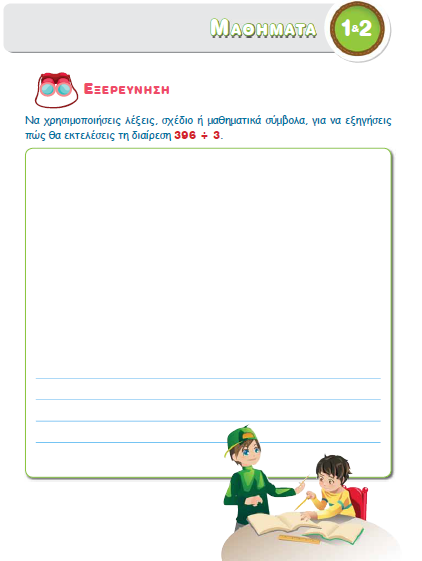 Εισαγωγή στο μάθημα
Ανάπτυξη μαθήματος πάνω στις ιδέες που προτείνονται από τα παιδιά
Ανάπτυξη περιβάλλοντος μάθησης

 Όλοι οι μαθητές συναγωνίζονται σε ένα υγιές κλίμα
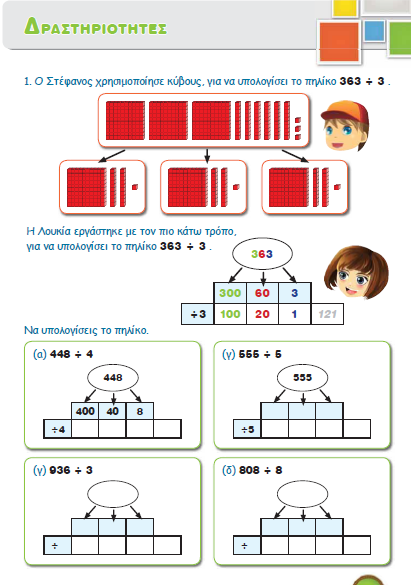 Προσανατολισμός στην επίτευξη των στόχων του μαθήματος

Ανάπτυξη στρατηγικών μάθησης
Διαφοροποίηση σύμφωνα με τις ανάγκες των μαθητών
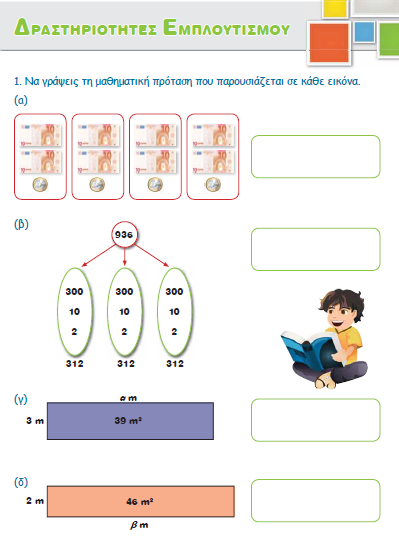 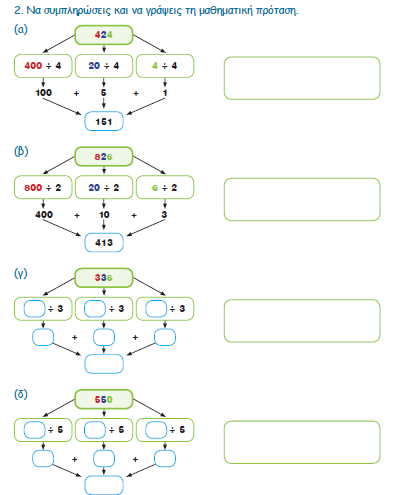 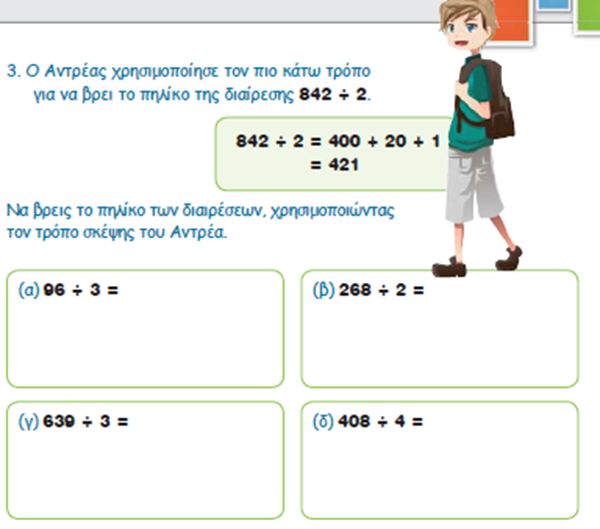 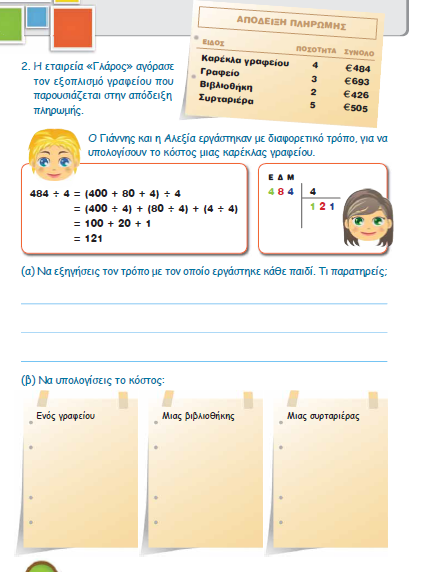 Υποβολή και αξιοποίηση ερωτήσεων 

Ερωτήσεις που εστιάζουν στη διαδικασία εύρεσης της λύσης.
Αξιολόγηση
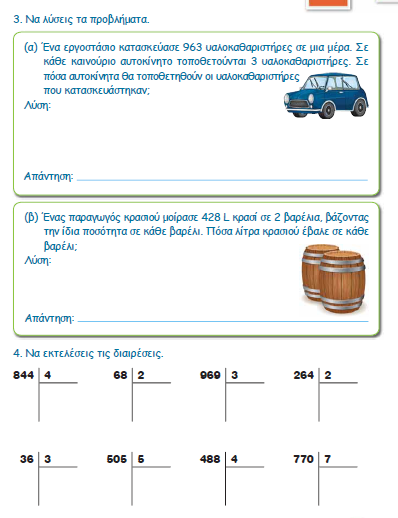 Χρήση εμπεδωτικών δραστηριοτήτων
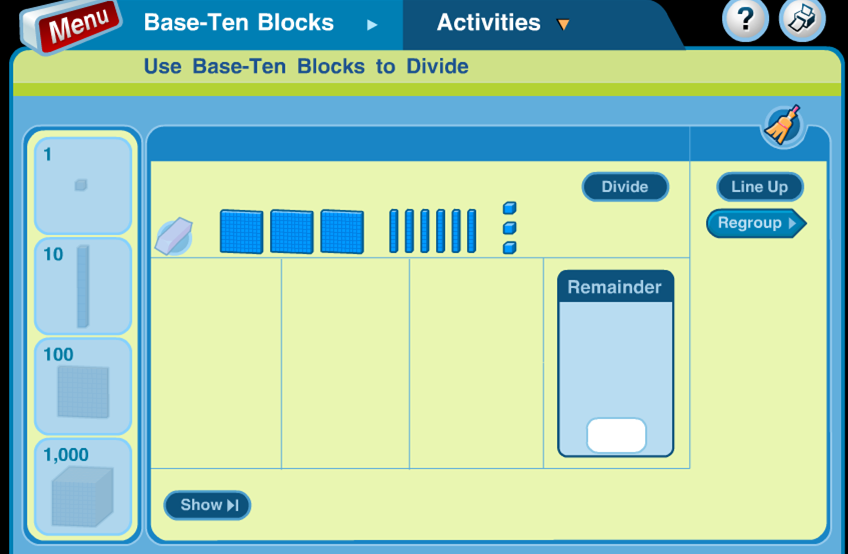